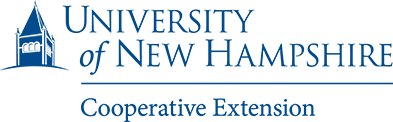 School IPM
Rachel Maccini, Pesticide Education Coordinator
and
Faye Cragin, Web & Media Specialist
What is IPM?
It is an environmentally sensitive three prong approach that helps to manage pest problems:

Pest Identification and Monitoring
Prevention
Combinations of low-risk actions when needed
Evaluate effectiveness
What Does IPM do for Schools?
Provides:

 Health Benefits

 Economic Benefits
Health Benefits:
Prevents/minimizes environmental risks

Reduces risks of human exposure to pests and pesticides

Suppresses pests that may carry allergens or disease pathogens
Economic Benefits:
Reduces pest damage

Eliminates unnecessary pesticide applications

Minimizes emergency repairs 

Fits well with regular maintenance and sanitation routines
Why Implement IPM?
Improves indoor air quality

Eliminates unnecessary pesticide use

Reduces human health risks

Improves property management

Saves money

Prevents pest related emergencies
Steps to Implement IPM in Schools
Establish an IPM Policy
Designate Pest Management roles- training
Annually inspect – establish a regular pest monitoring program
Use sanitation and exclusion tactics
Evaluate program effectiveness and keep records
IPM Policies for School Boards and Administration
Write an IPM policy statement
Emphasize the importance of IPM
Reasons for adopting IPM
Objectives of the program
Include guidelines for pest management issues and decision-making
Train and Educate
Who? 
Staff (custodial, cafeteria, athletic, maintenance and grounds, health), students, pest managers, parents and the public

About?
potential school pest problems
IPM policies and procedures
roles for achieving set goals
What is a Pest?
An unwanted organism (animal, plant, bacteria, fungus, 
virus, etc.) that has
a negative effect on 
humans.
Most Pests are integral parts of the Earth’s ecosystem, but too many can:
Reduce the availability, quality, or value of human resources such as food, feed, water, or space.

Injure humans, animals, crops, structures, and possessions

Spread or cause disease

Interfere with our activities by causing annoyance, discomfort, or inconvenience
Pests most commonly found in or around schools
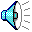 Insects: 
Ants, cockroaches, flies, stinging insects (yellow jackets), pantry pests, lice, turf pests ( white grubs and Hairy Chinch bugs), mosquitoes

Rodents:
Mice, rats, bats, moles

Weeds:
Dandelions, Poison Ivy,
   Annual grassy weeds, clover, etc.
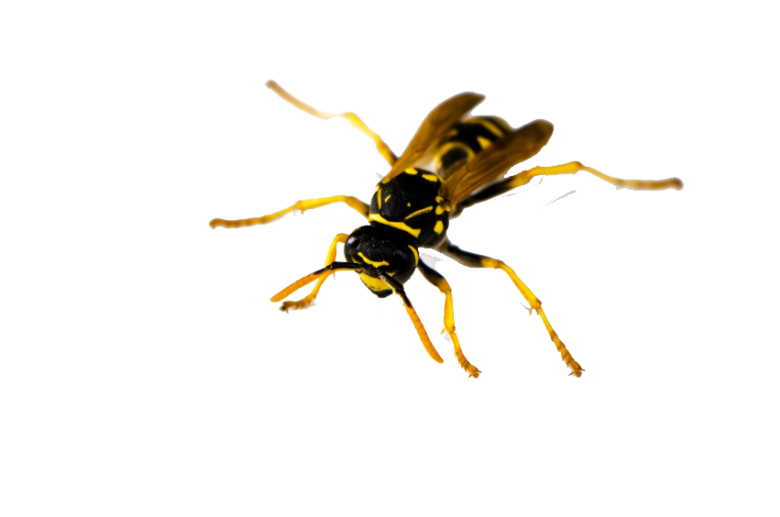 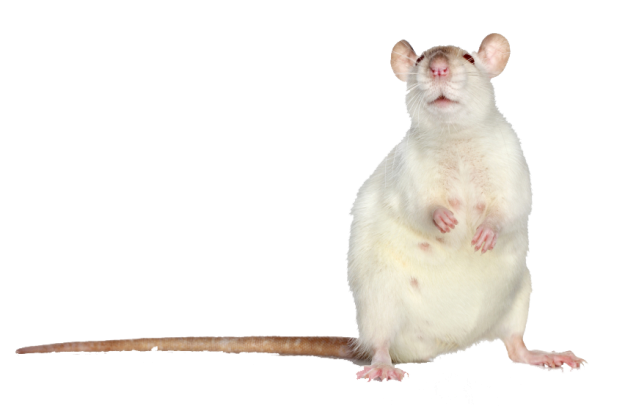 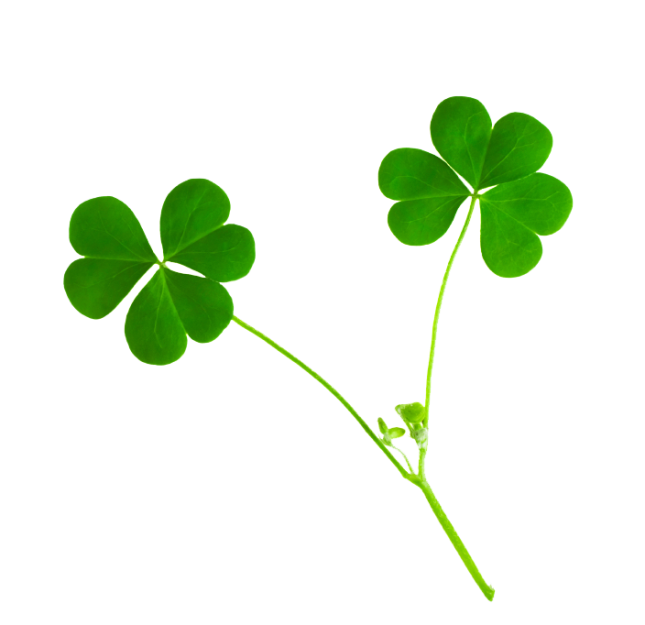 Possible Health Risks to Humans
Cockroaches and Rodents-asthma
Stinging Insects- Life-threatening allergic reactions
Lice- rashes
Rodents- salmonella, hanta virus, plague and  more
Mosquitoes- West Nile Virus,                       encephalitis
Ticks- Lyme disease
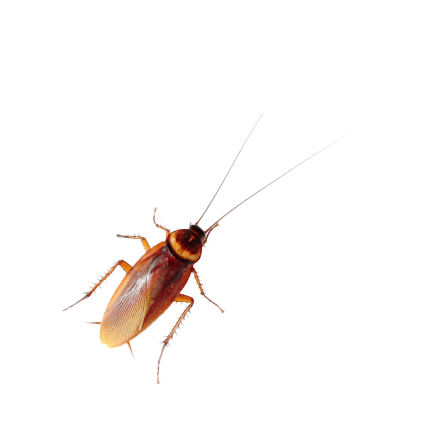 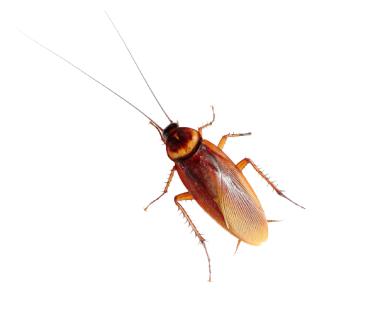 Integrated Pest Management vsPest Control
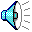 4 Steps of IPM
Inspection, monitoring & pest 	identification
 Prevention
 Intervention activities
 Evaluation of effectiveness
Inspection, Monitoring & Pest Identification
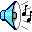 *Inspections are critical for management of pests
Pest identification

 Determining potential location of pest entry

 Looking for pest signs (rodent droppings, feeding 	damage etc.)

 Inspections should locate active infestations and 	signs of activity.

 Inspections should identify pest sites and sources of 	food and water.
Pest Monitoring
Inspect sites and identify pest populations for potential problems regularly.

Helps determine if treatment is needed

Helps determine where, when and what kind of treatments are needed

Allows evaluation and fine tuning                          of treatments
Identifying Pests
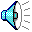 The first step in solving a pest problem effectively and safely is correct identification of the pest.
New Hampshire: 
UNHCE:	extension.unh.edu

Vermont: 
UVM:	uvm.edu/extension

Maine: 
UMEXT:	extension.umaine.edu
Inspecting “Indoors”
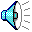 Kitchen, Cafeteria & Restrooms 
Inspect for cracks and crevices around pipe chases and seal.
Inspect for condensation and leaks around pipes and repair. 
This will prevent pests from accessing food, water and shelter.
Inspecting “Indoors”
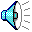 Build up in pipe harbors drain flies, fruit flies and cockroach infestations.
Dirty traps attract pests so drains should be cleaned with long handled brushes and appropriate cleaners and inspected regularly.
Inspecting “Indoors”
Check dry food containers to make sure they are pest proof, if not transfer to pest-proof containers
Rooms should be cleaned daily, and trash removed
Inspecting “Indoors”
Food should be kept in sealed containers or refrigerated: *Notice- wrap is loose, allowing insects easy access to food source.
Inspecting “Indoors”
All surfaces are cleaned and dried daily.
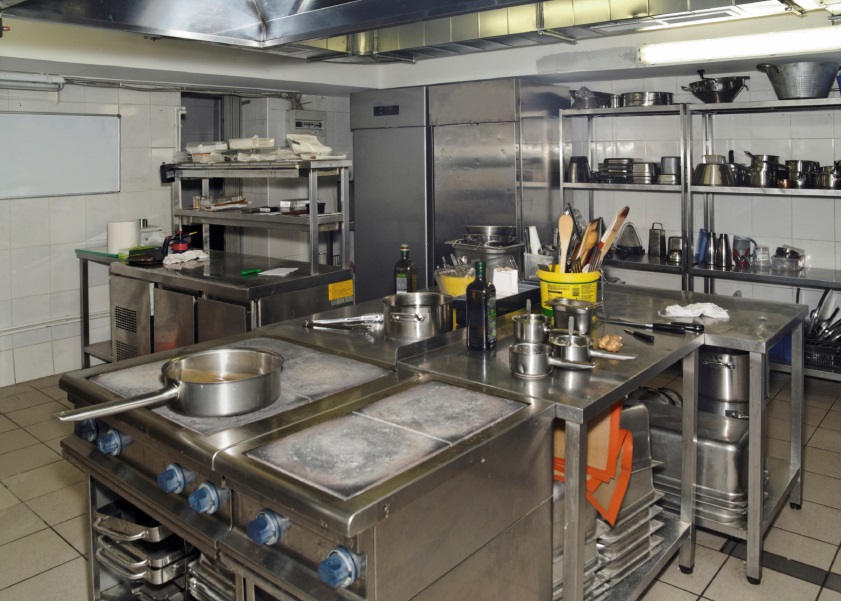 Inspecting “Indoors”
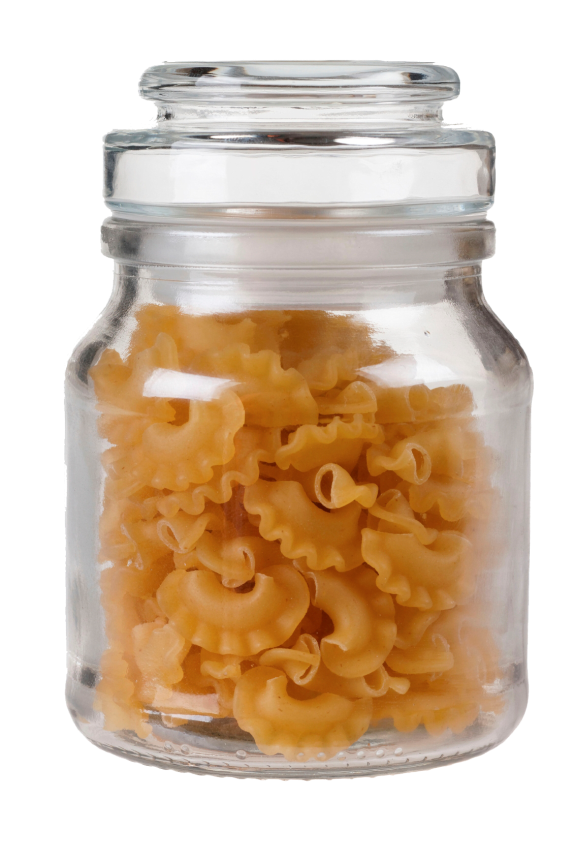 Pasta used for classroom projects should be stored in sealed containers to discourage harboring pests
Inspecting “Indoors”
Seal all backsplashes and fixtures attached to walls.
This keeps cockroaches and ants from harboring around countertops and away from food areas.
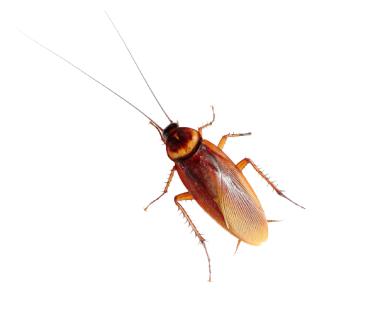 Inspecting “Indoors”
Electrical cords and pipes are great runways for pests to access food, water and shelter. 
Seal pipe chases and other gaps and holes in walls, ceilings and floors.
Inspecting “Indoors”
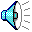 Mops and mop buckets should be properly dried and stored (e.g. mops hung upside down, buckets emptied).
Inspecting “Indoors”
Inspect openings around electrical conduits and seal.
Remove trash from lockers and desks and clean out twice a year. They may contain leftover food, which will attract insects and rodents.
Inspecting “Indoors”
Food and Beverages should only be allowed in limited, designated areas and should be cleaned daily.
Waste Management is a Critical IPM Component
Food waste is especially attractive to pests. Keep
all waste bins and dumpsters clean, well maintained,
and empty often. Place on impermeable surfaces
as far from building as possible (minimum 50’).
Inspecting “Outdoors”
Lid should fit tight
Dumpster is too close to the door entrance
Garbage containers, compactors, and garbage storage should be placed 50 feet away from building entrances and lids should fit tight
Inspecting “Outdoors”
Look for signs of deteriorating paint: scrape and sand the surface & repaint (prevents wood rot, carpenter ants and mold).
Inspecting “Outdoors”
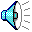 Building perimeters and playgrounds should be inspected at least every other week during warm weather months to find and destroy wasp nests.
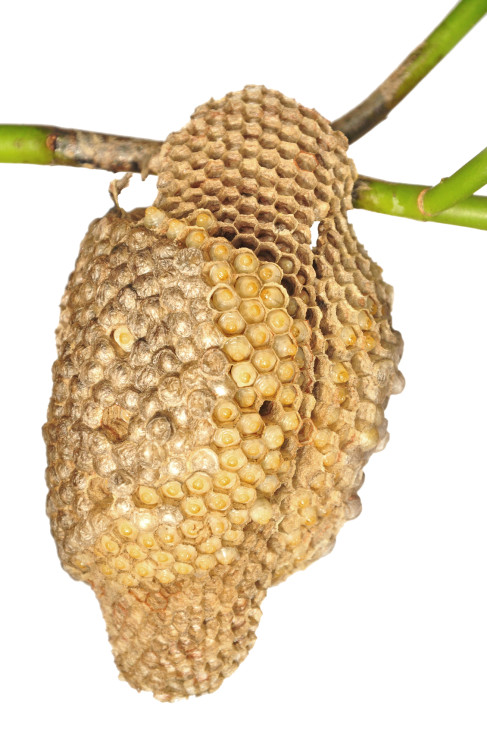 Inspecting “Outdoors”
Weather stripping and door sweeps should be present and in good repair to prevent pest entry.
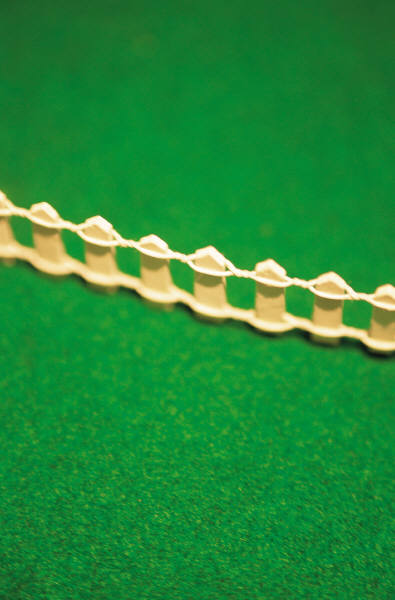 Healthy grass
Inspecting “Outdoors”
Are weeds present in high  	concentrations on athletic 	fields?

 Are the soils compacted ?
	
 Is the appropriate grass 	species planted?

 Are the grounds 	irrigated?
Inspection & Monitoring
A thorough monitoring checklist for school facilities is available at:

thinkfirstspraylast.org/schoolipm
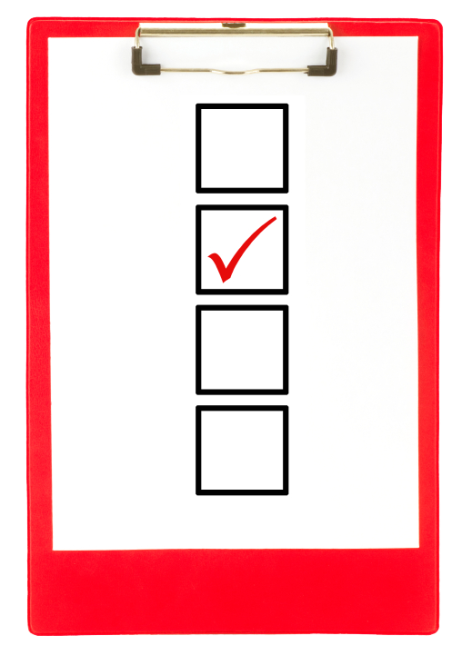 Record Keeping
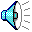 Record keeping functions as the memory of the IPM program.

Teaches you about the pests
Helps you keep track of controls that have worked or not worked
Helps with communications between employees
Helps form the basis for making decisions
Information is not lost when employees leave or retire
Record Keeping
Who, What, Where & When
Records should show:

Who is doing the monitoring.

What you are monitoring.

Where you are monitoring.

When you are monitoring.
Evaluate Course of Action
Are numbers excessive for type of pest (ants)?
Can pests get out of control (mice, cockroaches)?
Are pests tolerable (grubs)?
Are pests an immediate danger to people (stinging pests)?
Prevention
Practice a high level, of sanitation.
 Limit areas where food is eaten.
 Store food properly.
 Eliminate points of entry.
 Modify the pest’s environment don’t 	provide them food, water or harborage 	for survival.
Pest Suppression Tactics
Sometimes despite good sanitation and facilities management pests will become more numerous than can be tolerated.

Tolerance limits, called pest thresholds or action thresholds, can vary from one school or situation to another.
Pest Suppression Tactics
Communicate with school staff, students and administrators to establish thresholds for anticipated pests, taking into consideration comfort, risks, opportunities for effective low risk interventions.

When pest monitoring indicates that pests are near or above the threshold, intervention may be called for.
Pest Posing Health Risks
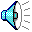 Cockroaches, stinging pests, and rodents 	require a very low threshold. 

 Nuisance pests such as pavement ants 	don’t constitute an urgent threat, 	therefore more measured approaches and 	a threshold that allows for a little 	tolerance are sensible.
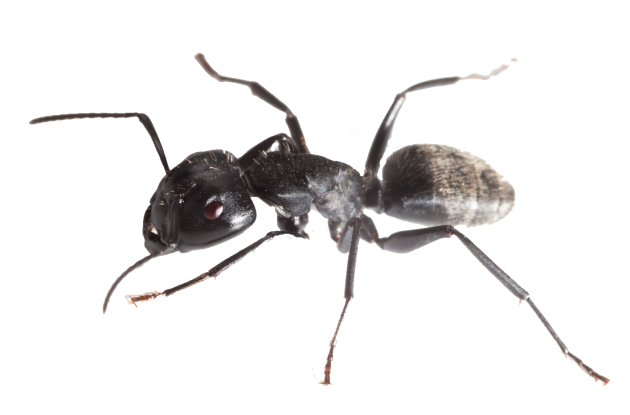 Action Thresholds
Defines the point above which specific pests cannot be tolerated

May be based on different criteria;
Potential health risks associated with pests
Pest damage resulting in monetary losses
Aesthetic damage to plants or buildings
Examples: Action Thresholds
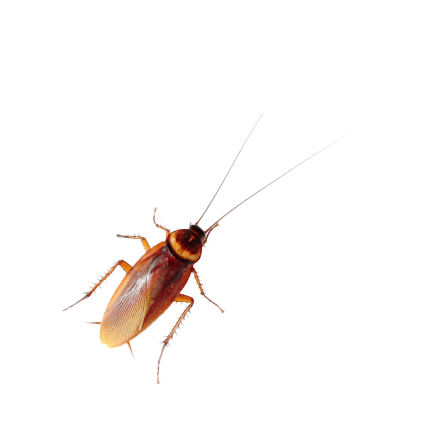 Cockroaches- 1 or more caught on a sticky trap in the school kitchen is too many

Mice – 1 found in any room of the school is too many
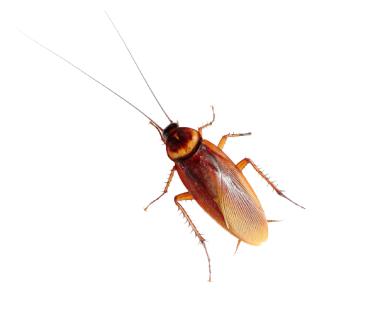 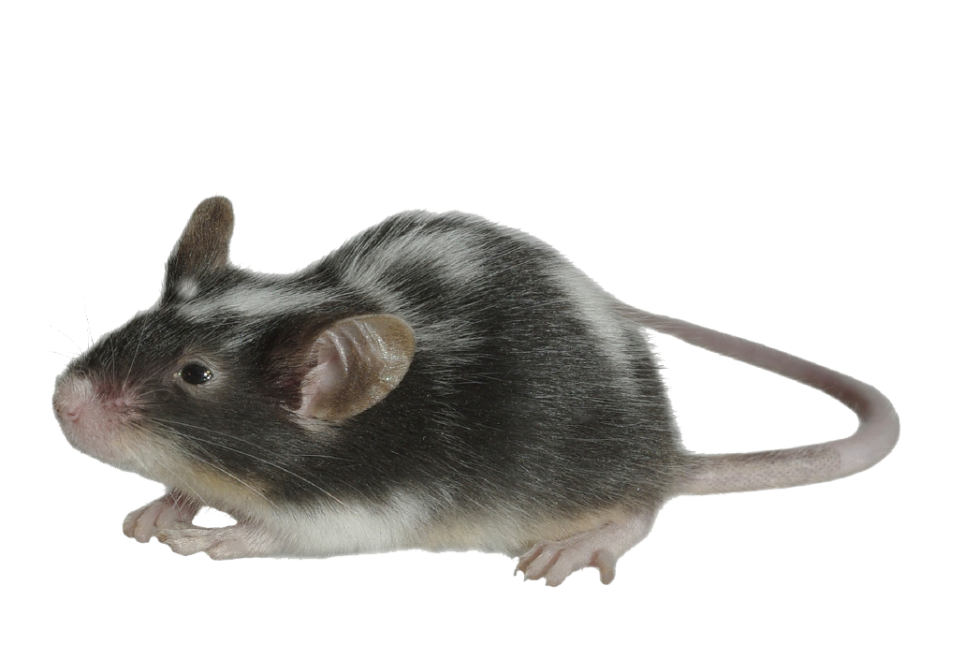 **This pest action threshold is for 	example only. Schools are urged to 	develop their own.
Intervention activities
Thoroughly clean all floors, surfaces, drains, 	cupboards, closets to remove all food residues and 	crumbs.

 Deny rodent access to buildings, sealing small 	holes 	with steel or copper wool or caulk, sealing 	gaps 	around exterior doors with weather 	stripping, 	screening openings in all vents and 	louvers.

 Reduce stress on lawns by employing good 	horticultural practices
IPM Relies on Combinations of Different Pest Intervention Approaches
Cultural

Physical

Biological

And as a last resort
Chemical
Cultural Control
Indoors:

Clean under and behind equipment daily.

Clean all areas daily where ever food is eaten and stored.

 Keep kitchens clean and dry.

 Keep trashcans in clean and good condition.
Cultural Control
Outdoors Horticultural:
Landscape and turf- a map should be made to indicate all the trees, shrubs, garden and fields.
Keep plants healthy in the landscape, proper planting, watering, fertilizing and pruning.
Develop a plan for 
	regularly monitoring those
	potential problem pests.
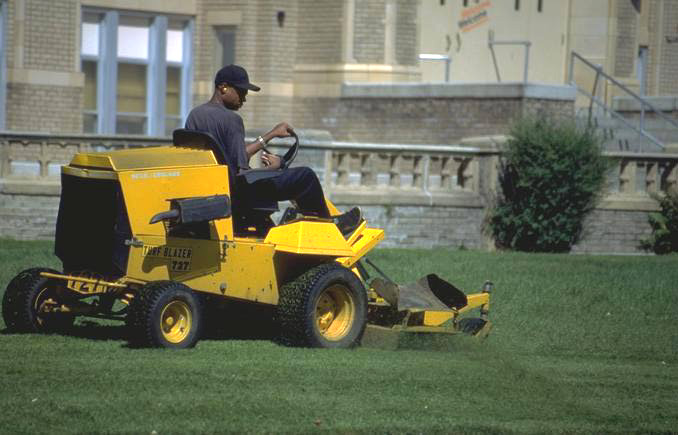 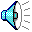 Physical Control
Indoors:
Create barriers
Modify conditions such as temperature, light and humidity
Trapping
Use snap traps for rodents
Sticky traps for roaches

Seal pipe chases and other gaps and holes in walls, ceilings and floors with steel wool or screening material
Storage in tight containers
Physical Control
Outdoors:
Habitat Modification:
Removing dense vegetation near buildings
Eliminating standing water
Removing secondary plant hosts
Planting pest resistant varieties 

Barriers:
Window screens, landscape fabric
Biological Control
This type of control targets specific pests and once established can provide long term, or even permanent control.

**Allowing mother nature to work by restricting the use of pesticides, good bugs thrive and help to keep pests under control.
Introduce insect predators and parasites.
Chemical Control
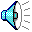 **Chemical control is used as a last resort after other methods have not given adequate control 
Or
when the pest poses an immediate risk 	such as with stinging insects.
Chemical Control
Use a licensed applicator for application  in school buildings or on school grounds

Always select the least risky material

Always follow the 
    directions on the   
    LABEL
Poison Control Center
To reach a poison control center from anywhere in the United States, call:
1-800-222-1222
Evaluation of effectiveness
Were all the necessary components to the program 	actually developed?
 Were the right people involved in the integration of 	the components into a whole program?
 Was the pest population adequately suppressed?
 Was the pest population suppressed in a timely 	manner?
For more informationgo to:
extension.unh.edu
Acknowledgements
A special thank you to:
	Dr. Robert Corrigan-RMC Pest Management Consulting- Richmond, Indiana 

Design: Rachel L. Maccini, Faye Cragin
	UNH Cooperative Extension